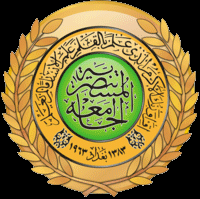 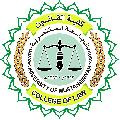 محاضراتفي مدخل دراسة الشريعة الاسلامية
الاستاذ المساعد الدكتور
إسماعيل محمود محمد الجبوري
كلية القانون
2018/2017
القاعدة الفرعية الثالثة: الأصل في الأمور العارضة العدم
الأمور أو الصفات على نوعين:
النوع  الأول: الأمور الاصلية: وهي الصفات أو التصرفات التي توجد مقارنة للأصل ابتداءً، وليست طارئة، فهو مشتمل عليها بطبيعته غالباً، وذلك كالحياة للحيوان، والصحة ، والسلامة من العيوب في المرأة، والبكارة بالنسبة للمراة0
فهذا النوع من الصفات الأصل فيه الوجود، فمدعي وجود الصفة الأصلية متمسك بالأصل وهذا النوع يتعلق بقاعدة أخرى وهي:( الأصل في الأمور والصفات الاصلية الوجود) ترتيب اللآلئ نقلا عن الممتع ص134
النوع الثاني: الأمور العارضة، وهي التصرفات ، أو الصفات التي لا توجد مع الأصل ابتداءً، بل هي طارئة، فيكون الشئ بطبيعته خاليا منها غالباً، وذلك مثل المرض، أو العيب في المبيع والربح أو الخسارة في التجارة، والثيوبة بالنسبة للمرأة0
وهذا النوع من الصفات الأصل فيه العدم، وهو الذي تتعلق به هذه القاعدة0
معنى القاعدة:
أنّ القاعدة المستمرة في الأمور العارضة- بحسب معناها المتقدم- هو العدم؛ لذلك فإنّ الذي يدعي وجود الأمر العارض او الصفة العارضة فإنّه يدعي شيئا على خلاف الأصل، فيلزمه حينئذ الدليل الذي هو البينة، 
والذي يدعي عدم الأمر العارض أو الصفة العارضة فهو متمسك بالأصل، وهذا تطلب منه اليمين إبقاءً للأصل الثابت0
الفروع المبنية على القاعدة
1- دعوى صاحب المال الربح في المضاربة ، وإنكار العامل ، فالقول قول العامل في عدم الربح مع يمينه0
2- دعوى المدين أداء الدين ، وإنكار الدائن فلا يقبل قول المدين؛ لأنّ الأداء أو الإبراء أمر عارض، والأصل في الأمور العارضة العدم0فيقبل قول الدائن مع يمينه0
3- اشترى شخص سيارة وادعى وجود عيب فيها من حين العقد ليردها إلى البائع، وأنكر البائع وجود العيب في ذلك الوقت، ولا بينة، فالقول هنا قول البائع مع يمينه؛ لأنّه يتمسك بالأصل الذي هو عدم العيب في ذلك الوقت، والأصل في الصفات العارضة العدم0
علاقة هذه القاعدة بالقاعدة الكبرى
تبين من هذه القاعدة أنّ عدم الأمور العارضة أمر متيقن، وأنّ وجودها أمر مشكوك فيه، 
فنأخذ بالمتيقن الذي هو عدم الأمور العارضة، ونترك المشكوك فيه الذي هو وجود الأمور العارضة، وهذا ما أفادته القاعدة الكبرى0
القاعدة الفرعية الرابعة: الأصل إضافة الحادث إلى أقرب أوقاته
معنى هذه القاعدة:
(إذا وقع اختلاف في زمن حدوث أمر، ولا بينة ينسب هذا الأمر إلى أقرب الأوقات إلى الحال، ما لم يثبت نسبته إلى زمن أبعد) .
تعليل ذلك: (إن أحكام الحوادث ونتائجها وما يترتب عليها كثيراً ما تختلف باختلاف تاريخ حدوثها، فعند التنازع في تاريخ الحادث يحمل على الوقت الأقرب إلى الحال حتى يثبت الأبعد، لأن الوقت الأقرب قد اتفق الطرفان على وجود الحادث فيه وانفرد أحدهما بزعم وجوده قبل ذلك.
فوجود الحادث في الوقت الأقرب متيقن وفي الأبعد مشكوك
فروع على هذه القاعدة وأمثلة لها:
لو تبين في المبيع عيب بعد القبض وادعى البائع حدوثه عند المشتري وادعى المشترى حدوثه عند البائع، فالقول لمدّعي الوقوع في الزمن الأقرب، ويعتبر العيب هنا حادثاً عند المشتري، فيكون القول للبائع مع يمينه، 
وليس للمشتري حق فسخ البيع حتى يثبت أن العيب قديم عند البائع، إلا أن يكون العيب مما لا يحدث، بل هو من أصل الخلقة كالخيّف في الفرس.
ويمكن لهذ المثال أن يندرج أيضاً تحت قاعدة: (الأصل العدم) ، حيث إن المشتري متمسك بالوصف العارض والأصل فيه العدم فيكون القول للبائع مع يمينه لأنّه متمسك بوصف أصلي هو سلامة المبيع من العيب.
[Speaker Notes: وكذلك فرسٌ أَخْيَفُ؛ بيِّنُ الخَيَفِ، إذا كانت إحدى عينيه زرقاء والأخرى سوداء، وكذلك هو من كل شيء. ومنه قيل: الناسُ أَخْيافٌ، أي مختلفون. وإخوةٌ أَخْيافُ، إذا كانت أُمُّهم واحدة والآباء شتَّى]
من رأى في ثوبه منياً ولم يذكر احتلاماً لزمه الغسل وتجب عليه إعادة كل صلاة صلاها من آخر نومة نامها فيه.
ومن ضرب بطن حامل فانفصل الولد حياً، وبقي زماناً بلا ألم ثم مات، فلا ضمان على الضارب لأنّ الظاهر أن الولد مات بسبب آخر إلا إذا عاضد ذلك سبب ظاهر قوي كمن جُرح وبقي زماناً يتألم من جرحه ثم مات إذ ينسب الموت هنا إلى الجرح لأنه سبب ظاهر مع احتمال أن يكون مات بغيره.
القاعدة الفرعية الخامسة:قاعدة: (هل الأصل في الأشياء الإباحة أو الحرمة؟)
القاعدة تتعلق بحكم الأشياء المسكوت عنها، ولفظ الأشياء ورد مطلقا ولكنه بالأشياء غير الضارة0
معنى القاعدة: أنّ القاعدة المستمرة في الشرع  أنّ الأشياء المسكوت عنها شرعاً، وغير الضارة من الاعيان والمنافع، والمعاملات أنّها غير محرّمة، ولا ينتقل عن هذا الحكم إلا بدليل0
في هذه المسألة ثلاثة أقوال ولكل قول أدلته:
القول الأول: الأصل في الأشياء الإباحة، وهذا قول الأكثرين.
ومن أدلة هذا القول:
(ا) من الكتاب العزيز:
1. قوله تعالى: (هو الذي خلَقَ لكم ما في الأرضِ جميعاً) . سورة البقرة، آية (29) . والاستدلال بهذه الآية من وجهين.
الوجه الأول: إن هذه الآية وردت في مقام الامتنان فقد امتن الله سبحانه وتعالى علينا بخلق ما في الأرض لنا، وأبلغ درجات المن الإباحة.
والوجه الثاني: أن الله عز وجل أضاف ما خلق لنا باللام، واللام تفيد الملك وأدنى درجات الملك إباحة الانتفاع بالمملوك.
. 2-قوله تعالى: (قُل مَن حرَّمَ زينةَ الله التي أخرَجَ لِعِبادهِ والطيباتِ من الرزقِ) . سورة الأعراف، آية (32) .
 حيث أنكر سبحانه وتعالى من حرَّم ذلك، فوجب أن لا تثبت حرمته، وإذا لم تثبت حرمته ككل امتنع ثبوت الحرمة في فرد من أفراده لأن المطلق جزء من المقيد، فلو ثبتت الحرمة في فرد من أفراده لثبتت الحرمة في زينة الله وفي الطيبات من الرزق، وإذا انتفت الحرمة بالكلية ثبتت الإباحة.
3. قوله تعالى: (قُل لا أَجِدُ ما أُوحي إليَّ مُحرماً على طاعِمٍ يطعمه إلا أن يكونَ ميتةً أو دماً مسفوحاً أو لَحمَ خِنزيرِ فإنه رِجسٌ أو فِسقاً أُهِلَّ لغير الله به فَمَنِ اضطُرَّ غير باغٍ ولا عادٍ فإنَّ ربك غفورٌ رحيمٌ) . سورة الأنعام، آية (145) .
فجعل الأصل الإباحة والتحريم مستثن.
(ب) من السنة المطهرة:
1. قوله صلى الله عليه وسلم: (ما أحل الله فهو حلال، وما حرَّم هو حرام، وما سكت عنه فهو عفو، فأقبلوا من الله عافيته، فإن الله لم يكن لينسى شيئاً) . الحديث رواه أبو الدرداء وأخرجه البطراني والبزار بسندٍ حسن، وقال الحاكم: صحيح الإسناد.
1. قول صلى الله عليه وسلم: (ما أحل الله فهو حلال، وما حرَّم فهو حرام، وما سكت عنه فهو عفو، فاقبلوا من الله عافيته، فإن الله لم يكن لينسى شيئاً) .
2. قوله صلى الله عليه وسلم: (إنّ الله فرض فلا تضيعوها، ونهى عن أشياء فلا تنتهكوها، وحد حدوداً فلا تعتدوها، وسكت عن أشياء من غير نسيان فلا تبحثوا عنها)
وفي لفظ: (وسكت عن كثير من غير نسيان فلا تتكلفوها رحمة لكم فاقبلوها) .
3. حديث سلمان رضي الله عنه: أن رسول الله صلى الله عليه وسلم سُئل عن الجبن والسمن والفراء، فقال: (الحلال ما أحل الله في كتابه، والحرام ما حرَّم الله في كتابه. وما سكت عنه فهو مما عفا عنه) .

قال ابن نجيم في الأشباه: وقال بعض أصحاب الحديث: الأصل فيها الحظر.
وقال ابن قدامة في الروضة: (وقال ابن حامد والقاضي وبعض المعتزلة: هي على الحظر، لأن التصرف في ملك الغير بغير إذنه قبيح والله سبحانه المالك، ولم يأذن، ولأنه يحتمل أن في ذلك ضرراً فالإقدام عليه حظرٌ.
أدلة القائلين بأن الأصل التحريم والرد عليها:
1. استدلوا بقوله تعالى: (ولا تقولوا لِما تَصِفُ ألسنتُكم الكذِبَ هذا حَلالٌ وهذا حرامٌ لتفتروا على الله) . سورة النحل، آية (116) . قالوا: أخبر الله سبحانه أن التحريم والتحليل ليس إلينا، وإنما إليه، فلا نعلم الحلال والحرام إلا بإذنه.
ويجاب على دليلهم هذا: بأن القائلين بالإباحة لم يقولوا بذلك من جهة أنفسهم، بل قالوه بالدليل الذي استدلوا به من كتاب الله وسنة رسوله صلى الله عليه وسلم، وأيضاً هذا الدليل كما هو لكم هو عليكم لأنكم حرمتم شيئاً لم يقم الدليل على تحريمه.
2. استدل بعضهم بقوله صلى الله عليه وسلم: (الحلال بيِّن والحرام بيِّن وبينهما أمور مشتبهات لا يعلمهن كثيرٌ من الناس، فمن اتقى الشبهات فقد استبرأ لدينهوعرضه) . الحديث.
فأرشد صلى الله عليه وسم إلى اتقاء الشبهات بترك ما بين الحلال والحرام، ولم يجعل الأصل فيه أحدهما.
وأجيب عن دليلهم هذا: بأن هذا الحديث لا يدل على أن الأصل المنع، لأن المراد بالمشتبهات في الحديث ما تنازعه دليلان أحدهما يدل على إلحاقه بالحلال والآخر يدل على إلحاقه بالحرام، كما يقع ذلك عند تعارض الأدلة، أما ما سكت عنه فهو مما عفا الله عنه.
متى يظهر أثر الخلاف؟
يظهر أثر الخلاف في المسكوت عنه، ويتخرج على هذه القاعدة ما أشكل حاله، كالحيوانات التي لم ينص الله عز وجل ولا رسول الله صلى الله عليه وسلم على تحريمها أو تحليلها بدليل عام ولا خاص.
كذلك النباتات التي تنبتها الأرض مما لم يدل دليل على تحريمها ولا كانت مما يضر مستعمله بل مما ينفعه.
فالحيوان المشكل أمره كالزرافة والفيل مثلاً فيهما وجهان، أصحهما في الزرافة الحل. والنبات المجهول سمِّيته فيه خلاف الأظهر الحل.
ومنها إذا لم يعرف حال النهر هل مباح أو مملوك؟ هل يجري عليه حكم الإباحة أو الملك؟ فيه وجهان.
ومنها لو دخل برجه حمام وشك هل هو مباح أو مملوك؟ فهو أولى به وله التصرف فيه؛ لأن الأصل الإباحة، إلا إذا كان مثله لا يوجد إلا مملوكاً فهو لُقطة، فعليه تعريفه وحفظه حتى يأتي أصحابه.
ويتخرج على هذا الأصل كثير من الأطعمة والأشربة من النباتات والفواكه والحبوب التي ترد إلينا من بلاد بعيدة ولا نعرف أسماءها ولم يثبت ضررها.
ويتخرج عليها أيضاً كثير من أنواع الفرش والأثاث والآلات المستحدثة فيما لا يندرج تحت نهي.
كما يتخرج عليها أيضاً بعض أنواع العقود المستحدثة والمعاملات الجديدة إذا ثبت خلوها عن الربا والجهالة والغرر والضرر.
علاقة القاعدة بالقاعدة الكبرى:
هذه القاعدة أفادت أنّ إباحة الأشياء المسكوت عنها شرعاً، وغير الضارة أمر متيقن، وحرمتها أمر مشكوك فيه، 
فنأخذ بالمتيقن وهو الإباحة، ونترك المشكوك فيه، وهو التحريم، وهذا ما أفادته القاعدة الكبرى0
القاعدة الفرعية السادسة:الأصل في الأبضاع التحريم:
معنى القاعدة الإفرادي:
الابضاع: جمع بضع وهو الفرج، فالأبضاع هي الفروج، وهذا اللفظ كناية عن النساء والاستمتاع بهنّ0
المعنى الإجمالي للقاعدة:أنّ القاعدة المستمرة في الشرع في أمور النساء، والاستمتاع بهنّ هي التحريم، فلا يخرج من هذه القاعدة إلا بيقين الإباحة0
الفروع المبنية على القاعدة:

1- إذا طلق إحدى نسائه بعينها ثلاثاً ثم نسيها، هذا رأي الجمهور في هذه المسألة، وعند أحمد بن حنبل رحمه الله قولان في هذه المسألة:
الأول: أنها تعيّن بالقرعة، ويحل له البواقي، لأن القرعة قامت مقام الشاهد والخبر للضرورة.
القول الثاني: لا يقرع بل يتوقف حتى يتبين، واختار ابن قدامة الثاني وجمهور الحنابلة الأول.
2-كذلك امتنع الاجتهاد فيما إذا اختلطت محرَّمة بنسب أو رضاع، بنسوة قرية محصورات، لأنه ليس أصلهن الإباحة حتى يتأيد الاجتهاد باستصحابه، وإنّما جازِ النكاح في غير صورة المحصورات رخصة من الله لئلا ينسد باب النكاح عليه.
قاعدة: (الأصل في الكلام الحقيقة) :
المعنى اللغوي الاصطلاحي:
الأصل: معناه هنا، الراجح عند السامع، أي أن السامع يحمل كلام المتكلم على معناه الحقيقي.
الحقيقة: فعليه بمعنى مفعولة، وهي صفة لموصوف محذوف من حق الشيء إذا ثبت واستقر، وأصلها الكلمة الحقيقة، ثم نقلت من الوصفية إلى الاسمية.
ومعناها اصطلاحاً: (اللفظ المستعمل في المعنى الذي وضع له في أصل اللغة) كلفظ الأسد للحيوان المفترس.
ويقابل الحقيقة المجاز ومعناه: (اللفظ المستعمل في غير المعنى الذي وضع له في أصل اللغة لعلاقة مع قرينة مانعة من إرادة المعنى الأصلي) كاستعمال لفظ النور للعلم أو للإسلام، ومن خلال تعريف المجاز نرى أنه يشترط في المجاز أن يكون ثمة علاقة بين المعنى الموضوع له اللفظ والمعنى المنقول إليه، كما يشترط أن تكون هناك قرينة تدل على أن المتكلم إنما أراد المعنى المجازي لا المعنى الحقيقي.
المعنى الفقهي للقاعدة:
إن إعمال كلام المتكلم من شارع أو عاقد أو حالف أو غيرهم، إنما يكون بحمل ألفاظه على معانيها الحقيقية عند الخلو عن القرائن التي ترجح إرادة المجاز0
من فروع هذه القاعدة وأمثلتها:
1-إذا قال شخص لآخر: وهبتك هذا الشيء، فأخذه المخاطب ثم ادعى القائل أنه أراد بلفظ الهبة البيع مجازاً ثمناً، فلا يقبل قوله؛ لأن الأصل في الكلام الحقيقة، وحقيقة الهبة تمليك بدون عوض، بخلاف ما إذا قال: وهبتكه بدينارين. فإن ذكر الدينارين على سبيل العوضية قرينة على أنه أراد بالهبة البيع مجازاً فيحمل عليه.
2-إذا وقف شخص على أولاده دخل الأبناء مع البنات، لأن لفظ الولد يشملهم جميعاً حقيقة.
وإذا أوصى شخص لأولاد فلان وكان لفلان أولاد صلبيون وحفدة انصرفت الوصية إلى الأولاد الصليبين فقط، أي الطبقة الأولى من ذريته، لأنه المعنى الحقيقي للأولاد، وقيل يدخل ولد الولد أيضاً حملاً للكلام على الحقيقة والمجاز معاً.
وإذا قال: هذه الدار لزيد، كان إقراراً له بالملك، حتى لو قال: أردت أنّها مسكنه لم يسمع قوله.
وإذا حلف إنسان إنه لا يبيع ولا يشتري، فوكل في ذلك لم يحنث، حملاً للفظ على الحقيقة، إلا إذا كان الحالف ممن لا يتولى هذه الأمور بنفسه، أو كان الفعل مما لا يفعله بنفسه كالبناء مثلاً، فإنه يحنث بالأمر بفعله.
[تعارض الأصل والظاهر والأصلين]
أولاً: لفظ ورود القاعدة:
" إذا تعارض الأصل والظاهر أو الأصلان (1) " بم يحكم؟ وجب الترجيح

ثانياً: معنى هذه القاعدة ومدلولها:
الأصل: هو القاعدة المستقرة، والظاهر: ما يغلب على الظن وقوعه.
فمدلول هذه القاعدة أنه إذا تعارض أمام المجتهد قاعدة مستقرة مع قاعدة أخرى مثلهما أو مع ما يغلب على ظنه وقوعه، فبم يَحكم؟.
هل يُحكم بالأصل أو بالظاهر؟.
وأما إذا كان التعارض بين الأصلين فيجب الترجيح بينهما بإحدى طرق الترجيح.
ثالثاً: من أمثلة هذه القاعدة ومسائلها:
تزوج وأحرم، ولم يدر أحرم قبل تزوجه أو بعده. قال الشافعي رحمه الله تعالى: يصح تزوجه, لأن الأصل عدم الإحرام.
ومثال تعارض الأصلين: إذا أصدقها تعليم بعض القرآن فوجدناها تحسنه فقال: أنا عَلَّمتها. وأنكرت هي، فهل يقبل قوله أو قولها؟ لأن الأصل الأول بقاء الصداق في ذمته، والأصل الثاني: براءَة ذمته. وأقول: إن القول قولها مع يمينها: لأنه ثبت يقيناً اشتغال ذمته بصداقها، وما ثبت بيقين لا يزول إلا بيقين مثله.
القاعدة الكلية الثالثة: المشقة تجلب التيسير
مكانة القاعدة وأهميتها0
معنى القاعدة0
الأدلة0
أسباب التخفيف0
أنواع التخفيف0
أنواع المشقة0
ضوابط القاعدة
مكانة القاعدة وأهميتها
من القواعد الكبرى التي بني عليها الفقه0
يتخرج عليها جميع رخص الشرع0
من أوضح مظاهر رفع الحرج في الشريعة0
معنى القاعدة
المعنى الإفرادي:مكونة من ثلاث كلمات:
1- المشقة:المشقة في اللعب: التعب من قولك شق علي الشيء يشق شقاً ومشقة إذا أتعبك. ومنه قوله تعالى: (وتحمِلُ أثقالَكُم إلى بلدٍ لم تكونوا بالِغيه إلا بشقِ الأنفُس) . سورة النحل، آية (7) .
2- تجلب( الجلب ) سوق الشئ والمجئ به من موضع إلى موضع
أي تعبها ومن معاني المشقة الانكسار والجهد والعناء
3- والتيسير في اللغة: السهولة والليونة، يقال يَسر الأمر إذا سهل ولان، ومنه الحديث: (إن الدين يسر) أي سهل سمح. قليل التشدد، واليسر ضد العسر.
المعنى الإجمالي:
(إن الصعوبة والعناء تصبح سبباً للتسهيل) .
المعنى الشرعي الاصطلاحي للقاعدة:
(إن الأحكام التي ينشأ عن تطبيقها حرج على المكلف ومشقة في نفسه أو ماله، فالشريعة تخففها بما يقع تحت قدرة المكلف دون عسر أو إحراج)
أدلة هذه القاعدة:
أولاً: الأدلة من الكتاب العزيز:
1. قوله تعالى: (يُريدُ الله بكُمُ اليسر ولا يريدُ بكم العُسر) . البقرة، آية (185) .
2. قوله تعالى: (لا يُكلف الله نفساً إلا وُسعَها) . البقرة، آية (286) .
3. وقوله جل ذكره: (ربنا ولا تحمِل علينا إصراً كما حملته على الذين من قبلِنا ربنا ولا تُحملنا ما لا طاقة لنا به) . البقرة، آية (286) .
4. قوله سبحانه: (يُريد الله أن يخفف عنكم) . النساء، آية (28)
ثانياً: من السنة المطهرة:
1. قوله عليه الصلاة والسلام: (بعثت بالحنيفية السمحة) .
2. وقوله عليه الصلاة والسلام فيما رواه ابن عباس رضي الله عنهما وقد سئل أي الأديان أحب إلى الله قال: (الحنيفية السمحة) .
3. ما رواه الشيخان من حديث أبي هريرة وغيره: (إنما بعثتم ميسرين ولم تبعثوا معسرين) .
4. وما رواه الطبراني عن ابن عباس مرفوعاً: (إن الله شرع الدين فجعله سهلاً سمحاً واسعاً ولم يجعله ضيقاً) .
ثالثاً: ما ثبت من مشروعية الرخص:
وهذا أمر مقطوع به ومما علم من دين الأمة بالضرورة: كرخص القصر والفطر والجمع، وتناول المحرمات في الاضطرار، فإن هذا نمط يدل قطعاً على مطلق رفع الحرج والمشقة.
كذلك ما جاء في النهي عن التعمق والتكلف، وعن كل ما يسبب الانقطاع عن دوام الأعمال.
رابعاً: الإجماع على عدم وقوع التكليف بالشاق من الأعمال.
وهو يدل دلالة قطعية على عدم قصد الشارع الحكيم إليه.
أقسام تيسيرات الشرع وتخفيفاته:
القسم الأول: التيسير والتخفيف الأصلي: أي أنّ الشارع جاء بأحكام روعي فيها التخفيف والتيسير منذ شرعت، حتى وصفت الشريعة به : ( وما جعل عليكم في الدين من حرج )
من صور هذا القسم:
1-  سهولة الشريعة الإسلامية بالنسبة للشرائع السابقة0
2- مراعاة إباحة ما يحتاج إليه النّاس من المعاملات من الأصل، كالسلم، والإجارة0
3- التيسير على النّاس باعتبار أنّ الأصل في الأشياء الإباحة
4-مراعاة اختلاف أحوال النّاس، ومجئ الأحكام على وفق هذا الاختلاف من الأصل، كمراعاة حالة المراة والتخفيف عليها بالنسبة لحال الرجل، ومراعاة حال الصبي والتخفيف عليه بالنسبة بحال البالغ العاقل0
القسم الثاني: التيسير والتخفيف الطارئ: فقد راعى الشارع وجود بعض الاعذار الطارئة للمكلف، في أحواله المختلفة، فشرع التيسير عند وجودها، وهو المقصود بالرخصة في كلام العلماء0
أقسام التيسير والتخفيف الطارئ ثمانية:
الرخصة ومعناها:

(ا) في اللغة:
هي السهولة واللين واليسر والتوسع، قال ابن فارس: الراء والحاء والصاد أصل يدل على لين وخلاف شدة، من ذلك اللحم الرخص: هو الناعم، ومن ذلك الرخص: خلاف الغلاء،
في اصطلاح الفقهاء:
(هي الأحكام التي ثبتت مشروعيتها بناءً على الأعذار مع قيام الدليل المحرم، توسعاً في الضيق) .
أنواع المشاق والمشقة الميسرة:
المشاق التي يتعرض لها المكلف تنقسم إلى قسمين:
القسم الأول: مشقة في الحدود العادية، وهي المشقة التي لا تنفك عنها العبادة غالباً، ويستلزمها أداء الواجبات والقيام بالمساعي التي تقتضيها الحياة الصالحة، كما لا يمكن انفكاك التلكيفات المشروعة عنها، لأن كل واجب لا يخلو عن مشقة كمشقة العلم واكتساب المعيشة،
القسم الثاني: وهو ثلاث مراتب:
الأولى: مشقة عظيمة فادحة تتجاوز الحدود العادية والطاقة البشرية السوية، كما إذا كان العمل يؤدي الدوام عليه إلى الانقطاع عنه أو عن بعضه، أو يؤدي إلى خلل في صاحبه في نفسه أو ماله، كمشقة الخوف على النفوس والأطراف ومنافع الأعضاء، 
ومن أمثلتها: الخوف من الاغتسال للجنابة من شدة البرد بأن لا يجد مكاناً يؤويه ولا ثوباً يتدفأ به ولا ماء مسخناً ولا حماماً، فجاز له التيمم.
وكذا إذا لم يجد للحج إلا طريقاً من البحر وكان الغالب عدم السلامة فلا يجب عليه الحج.
المرتبة الثانية: مشقة خفيفة كأدنى وجع في إصبع أو أدنى صداع في الرأس أو سوء مزاج خفيف، فهذا وأمثاله لا أثر له ولا التفات إليه، لأن تحصيل مصالح العبادات أولى من دفع مثل هذه المفسدة التي لا أثر لها.
المرتبة الثالثة: متوسطة بين هاتين، فما دنا من المرتبة العليا أوجب التخفيف، أو من المرتب المرتب الدنيا لم يوجبه كحمى خفيفة أو وجع ضرس يسير وذلك كمريض في رمضان يخاف من الصوم زيادة مرض أو بطء البرء أو تأخيره، فيجوز له الفطر إذا غلب على ظنه ذلك
عوامل المشقة الميسرة وأسباب التخفيف:
فمن العوارض السماوية المسببة للتخفيف:
الصغر والجنون والعته والنسيان والنوم والإغماء والرق والمرض والموت والحيض والنفاس.
فالصغر يرفع التكليف ويسقط به ما يحتمل السقوط عن البالغ بالجنون لأن التكليف مناطه العقل والجنون المطبق يسقط به كل العبادات والتكاليف.
والعته أدنى درجة من الجنون أو هو نوع منه يمنع العهدة، ويصح من المعتوه ما لا عهدة فيه كالصبي المميز.
والنسيان يكون عفواً في حقوق الله تعالى، وهو عذر في سقوط الإثم، لا في حقوق العباد.
فمن العوارض السماوية المسببة للتخفيف:
1-الصغر 
2-والجنون 
3-والعته
4- والنسيان 
5-والنوم 
6-والإغماء 
7-والرق 
8-والمرض 
9-والموت والحيض والنفاس.
فالصغر يرفع التكليف ويسقط به ما يحتمل السقوط عن البالغ بالجنون لأنّ التكليف مناطه العقل والجنون المطبق يسقط به كل العبادات والتكاليف.
والعته أدنى درجة من الجنون أو هو نوع منه يمنع العهدة، ويصح من المعتوه ما لا عهدة فيه كالصبي المميز.
والنسيان يكون عفواً في حقوق الله تعالى، وهو عذر في سقوط الإثم، لا في حقوق العباد.